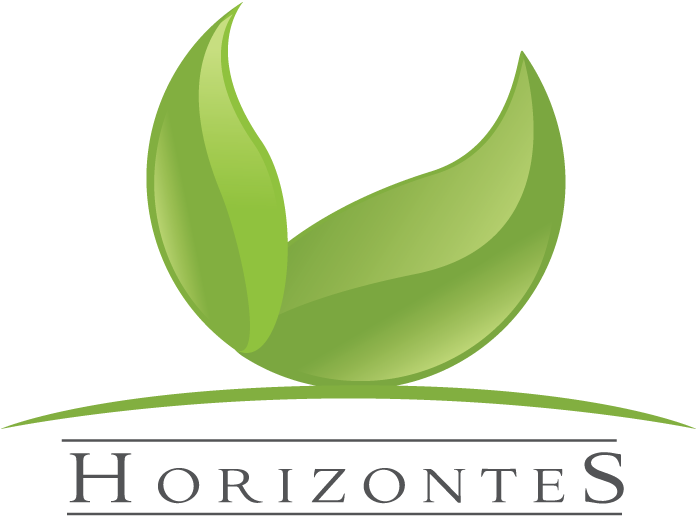 Excelente Ubicación
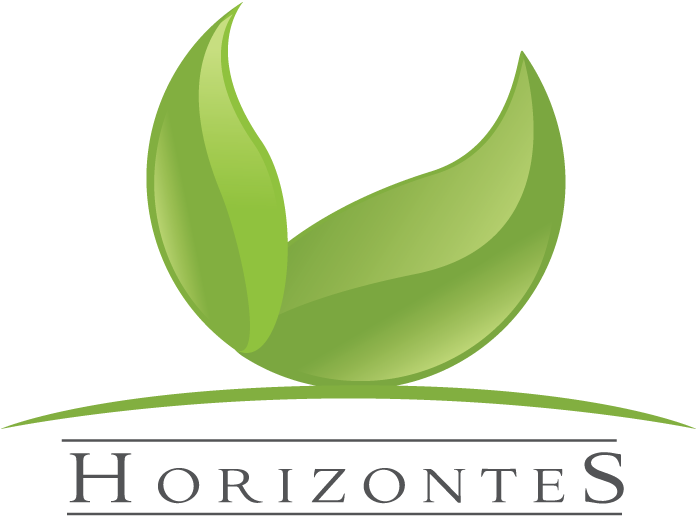 Horizontes  está situado en uno de los desarrollos residenciales más dinámicos de Querétaro, a tan solo 10 minutos del centro de Querétaro, y a solo 5 minutos del Blvd. Bernardo Quintana. 

Dentro de la hermosa ciudad colonial de Querétaro, declarada patrimonio de la Humanidad se encuentra El Refugio.

Rodeado de amplias áreas verdes decoradas bellamente por el prestigiado despacho internacional de arquitectura de paisaje de Michael Mckay cuyos proyectos incluyen el World Trade Center Dubai, Disney Tokio y Francia, Royal Palace en Saudi Arabia, El Cairo, entre otros.
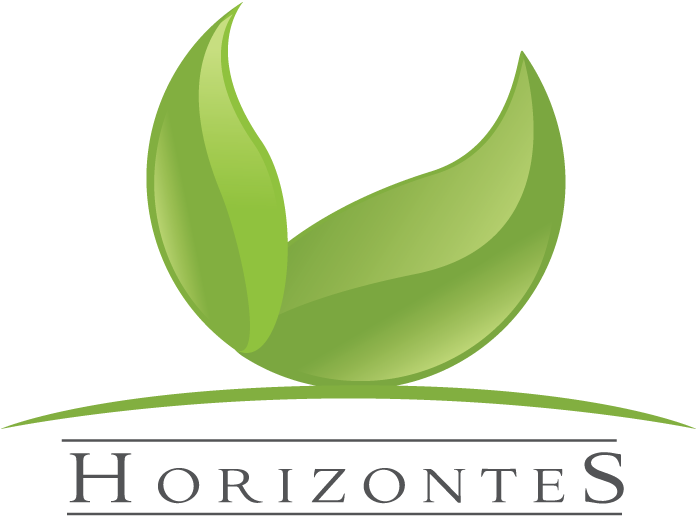 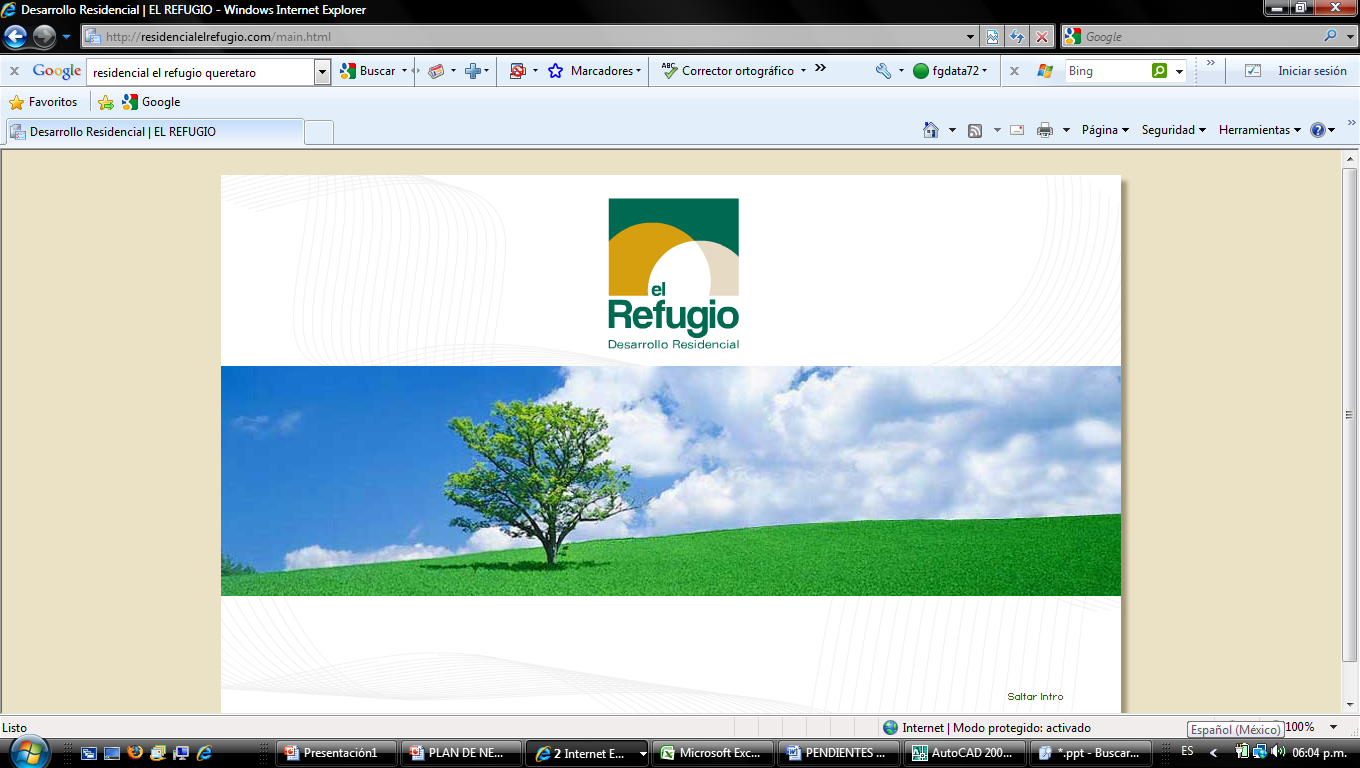 Excelente Ubicación
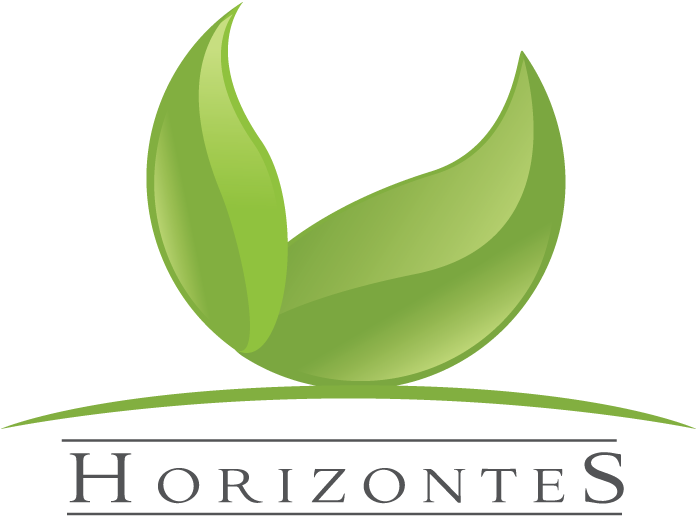 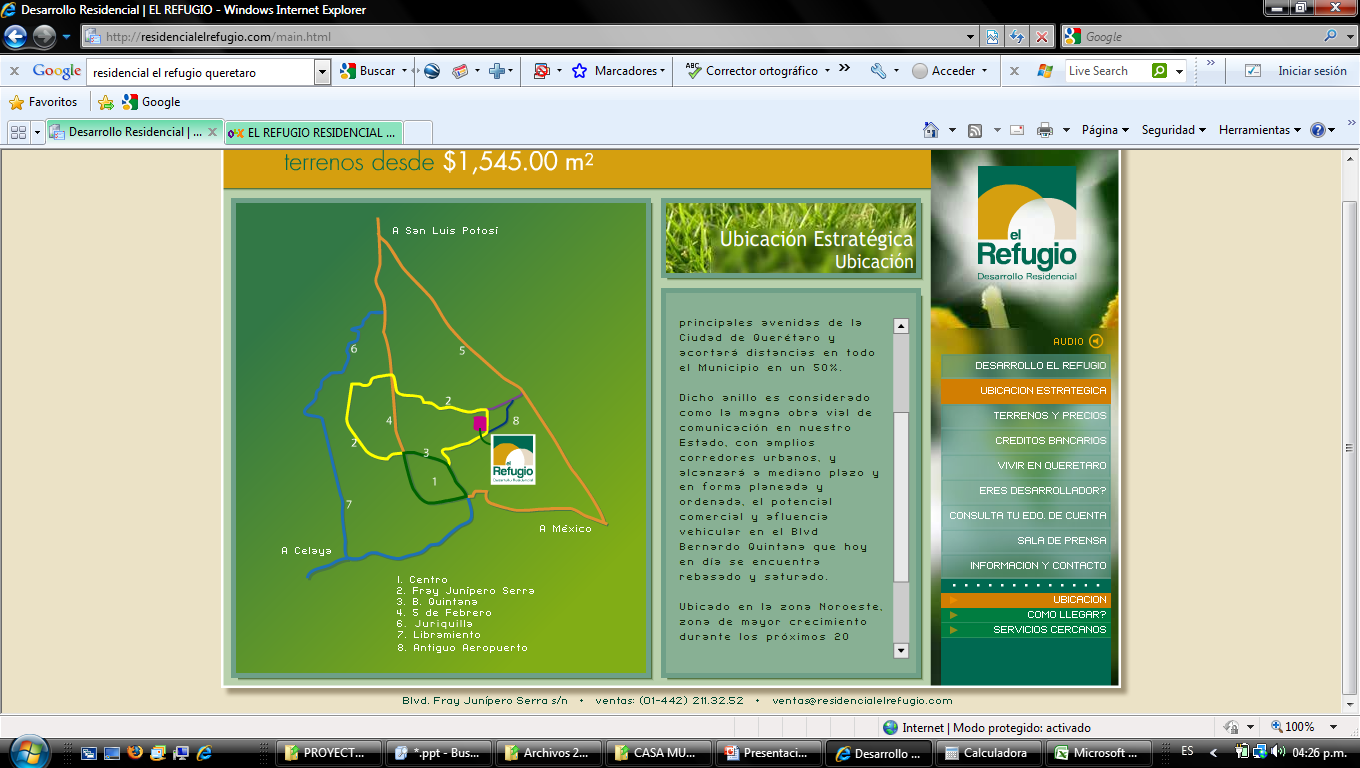 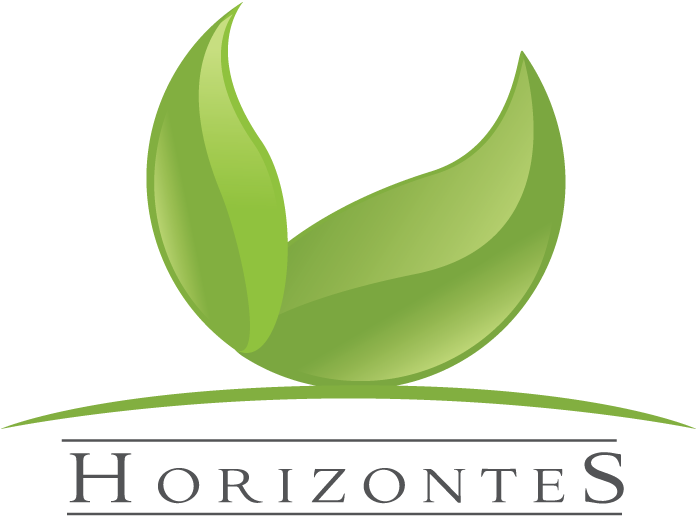 Urbanización pensando en tí
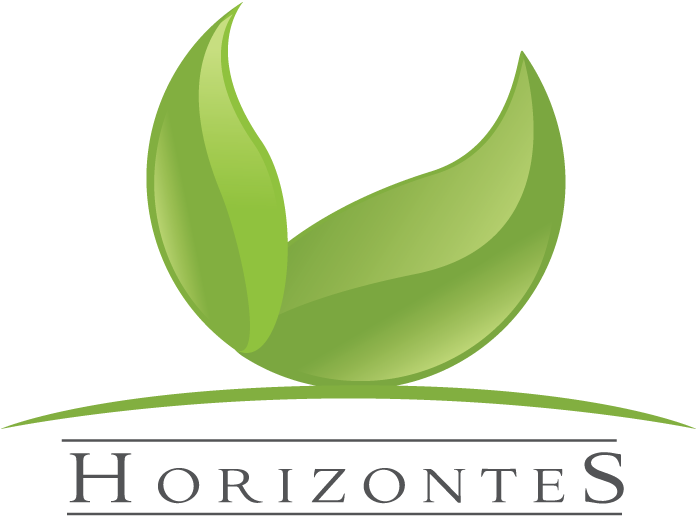 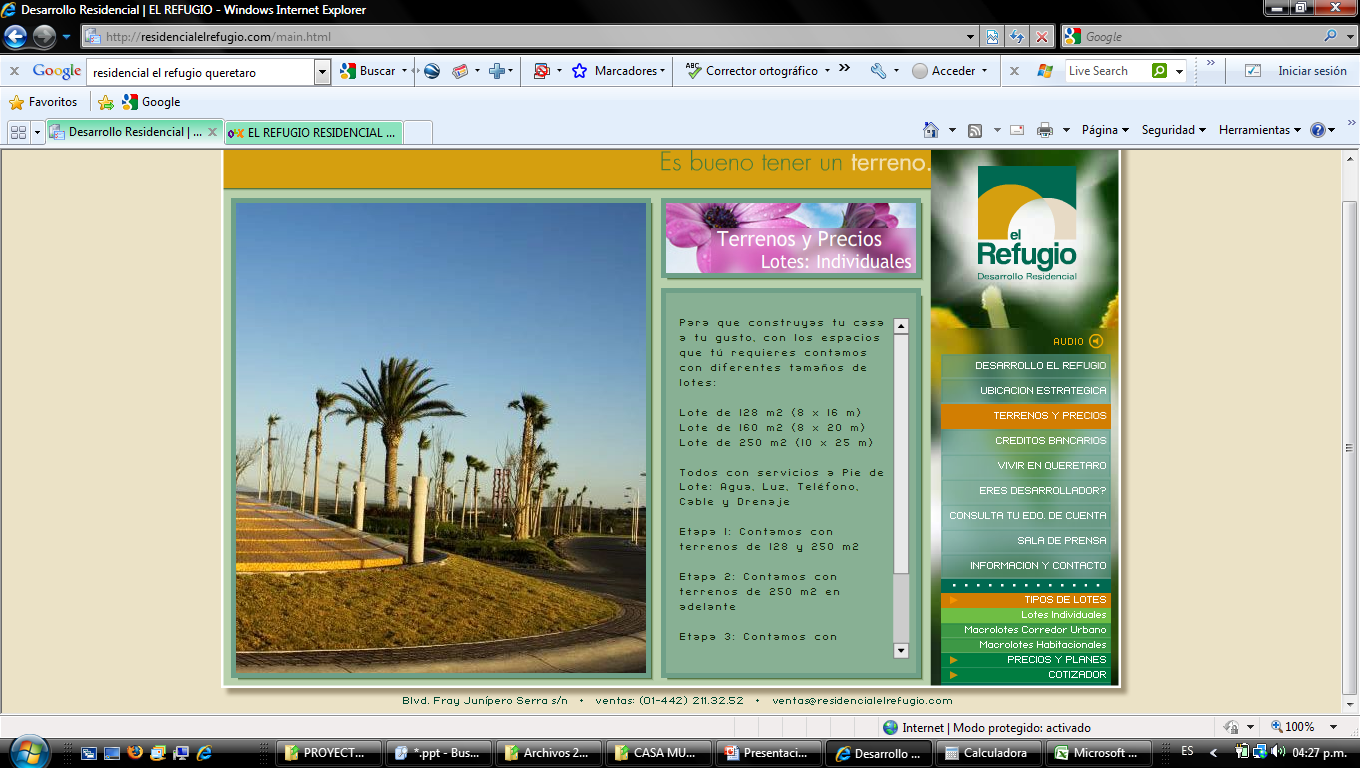 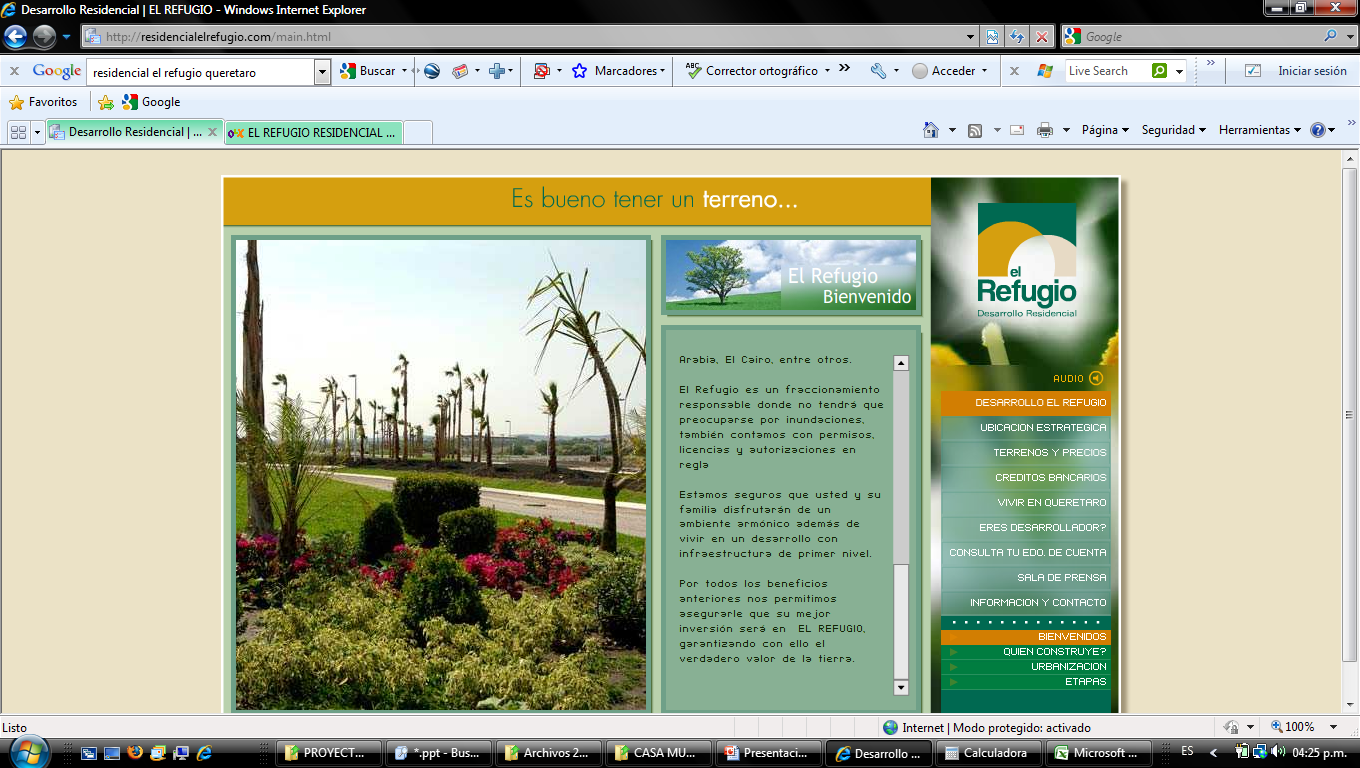 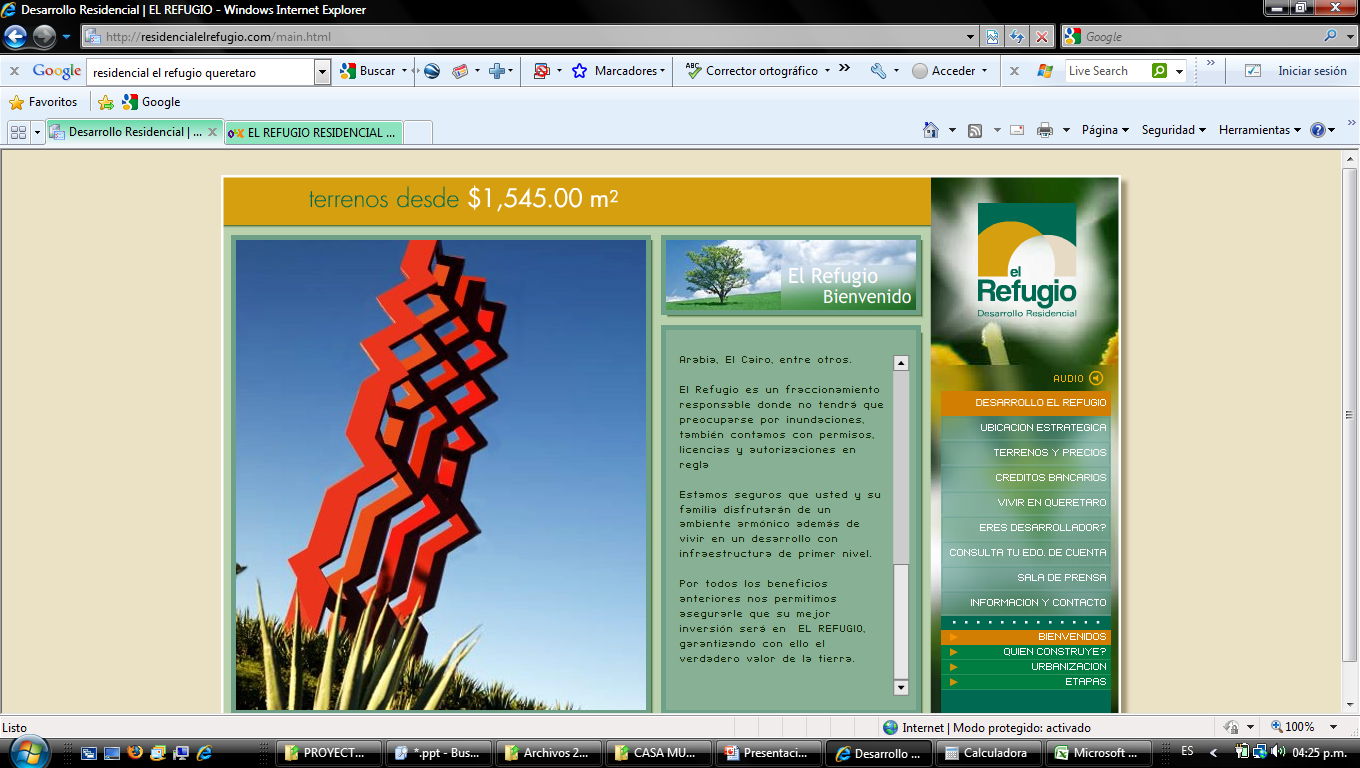 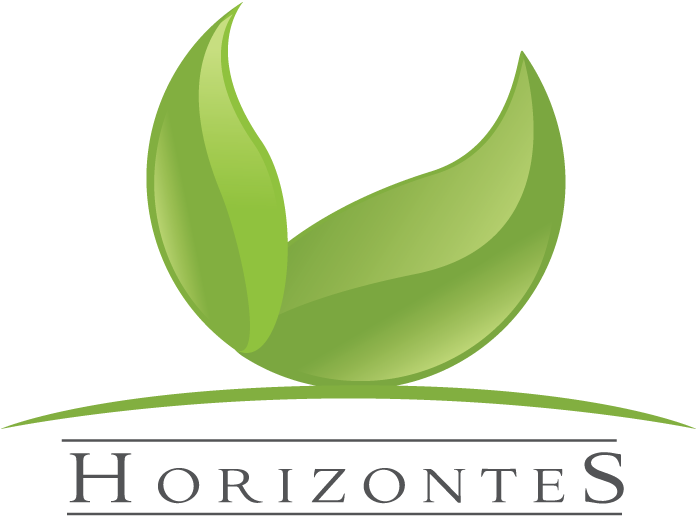 Arquitektura con Elegancia
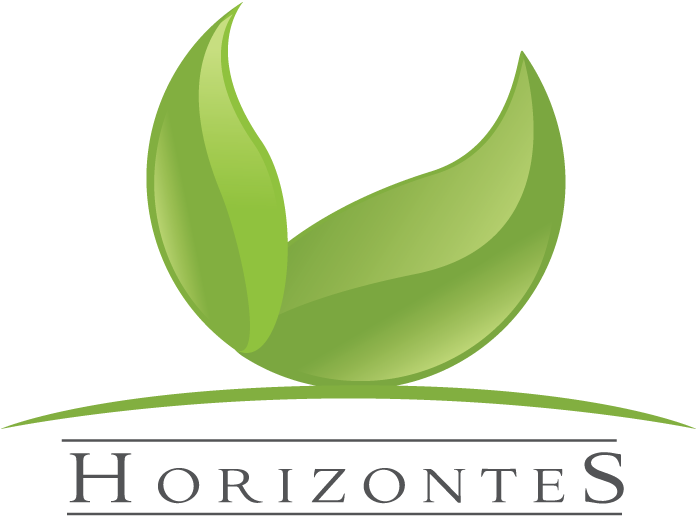 El diseño arquitectónico de Horizontes  fue realizado por el despacho Arquitektura Colectiva; grupo de arquitectos formado por la interacción de diferentes disciplinas que engloba su profesión, tales como: arquitectura, ingenierías, diseño interior. Con casi 15 años de experiencia profesional, sus miembros han participado en proyectos nacionales e internacionales.
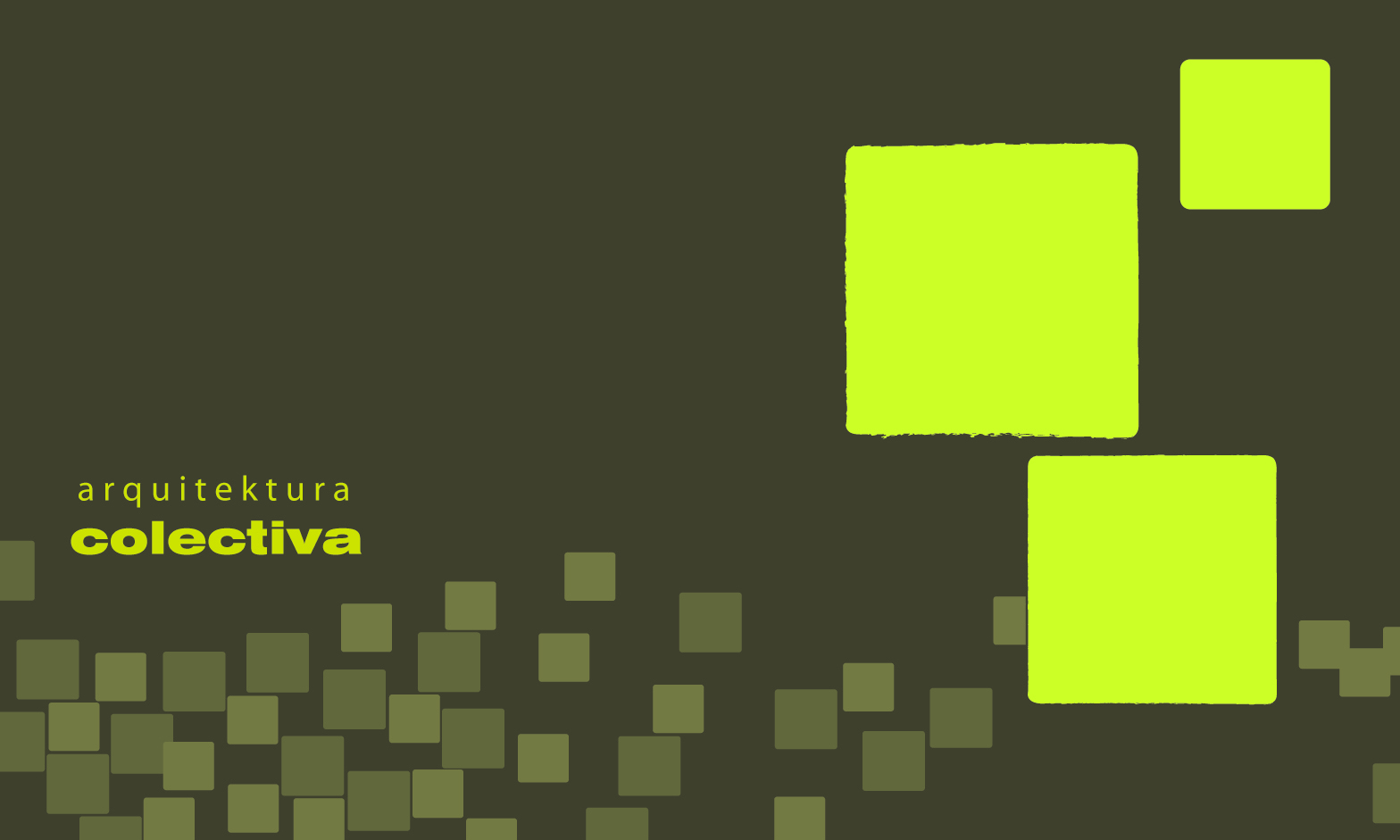 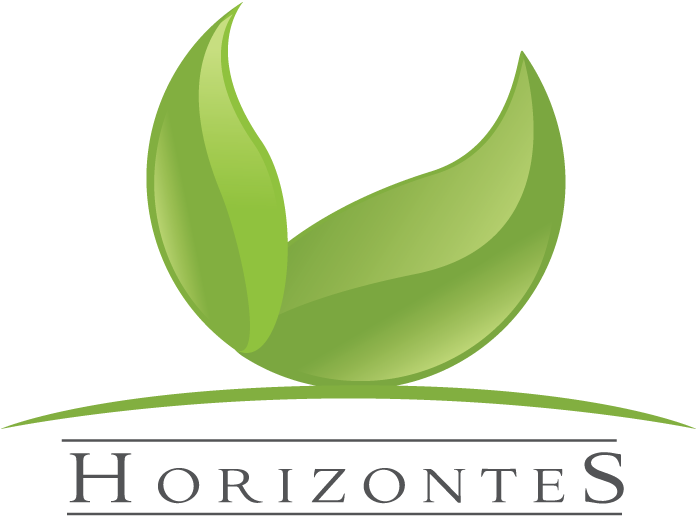 Horizontes
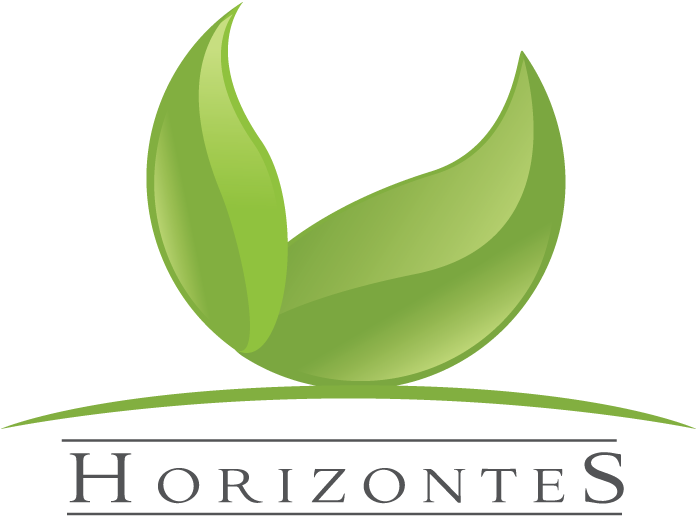 Horizontes  es un exclusivo conjunto de 20 casas distribuidas armoniosamente a lo largo de 2 clústers . Cada uno de los clúster disfruta de una excelente vista. Los espacios de los dos modelos que forman este conjunto fueron diseñados para cumplir con las necesidades de una familia.  Los modelos cuentan con dos o tres recámaras, dos baños y medio, sala comedor, cocina, áreas de lavado así como terraza y cajones de estacionamiento, amplios jardínes y detalles que harán su vida muy especial.
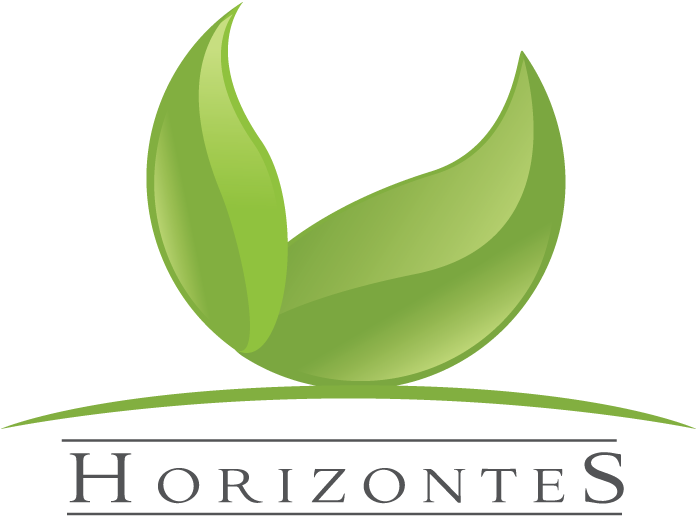 Fachadas
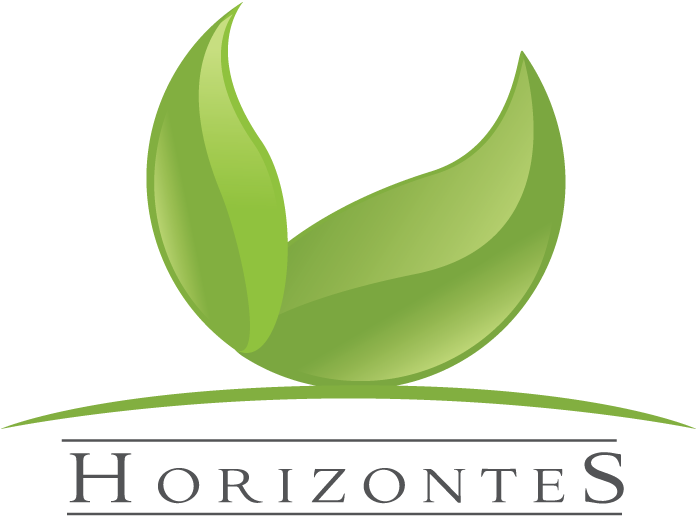 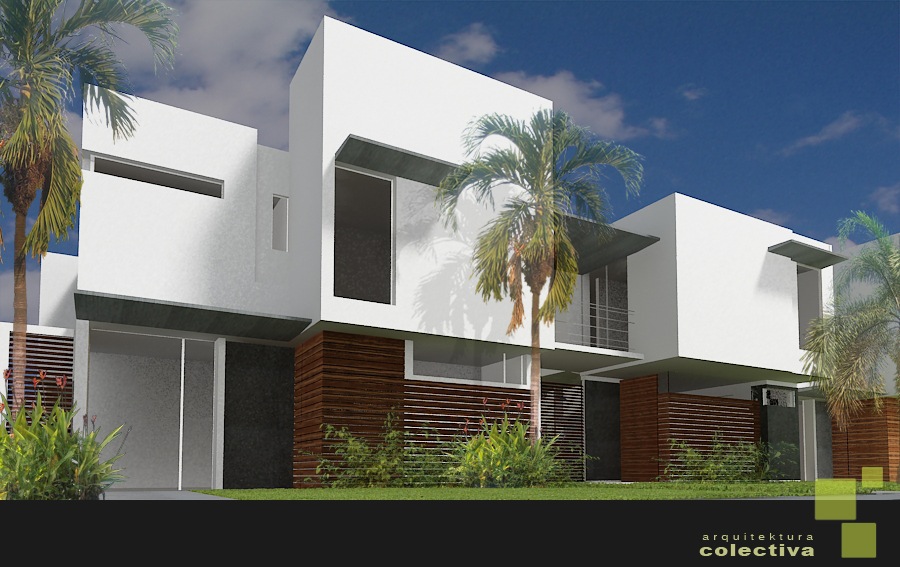 Tipología: A
Terreno 160m2  8 m x 20m/ Construcción 164 m2
Planos orientativos de la vivienda
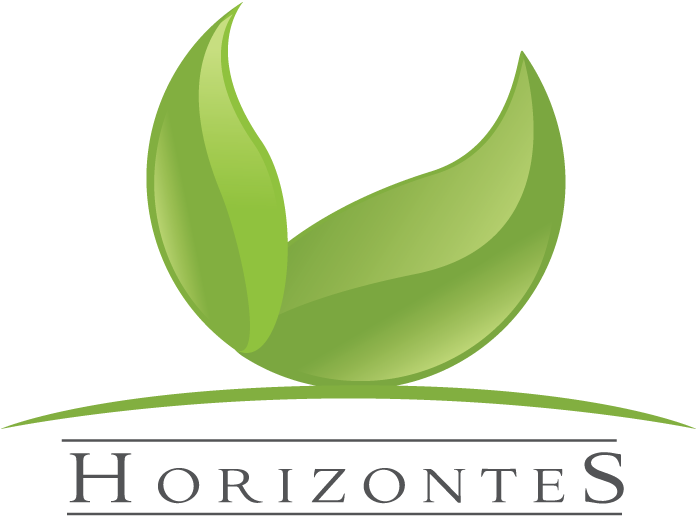 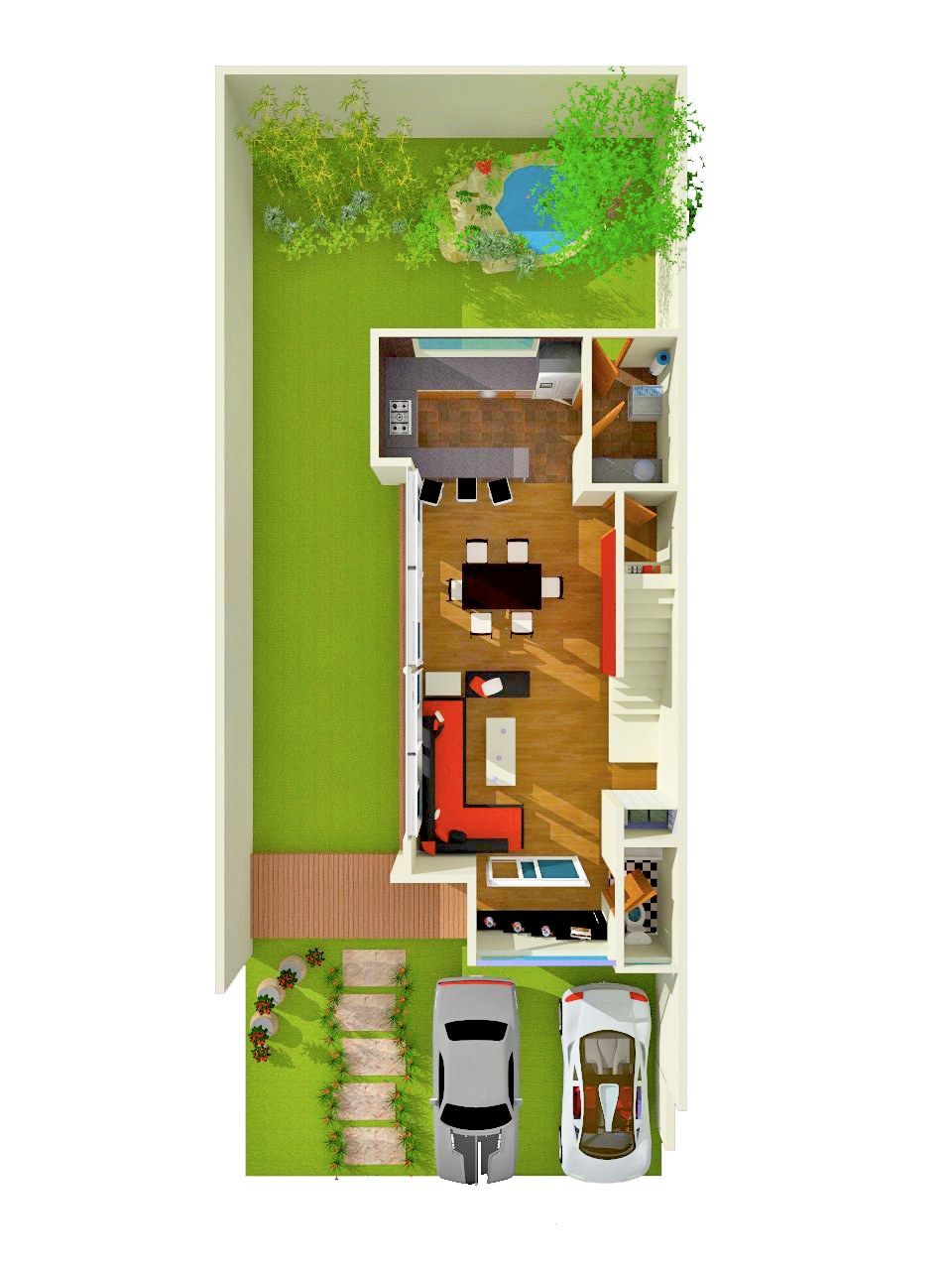 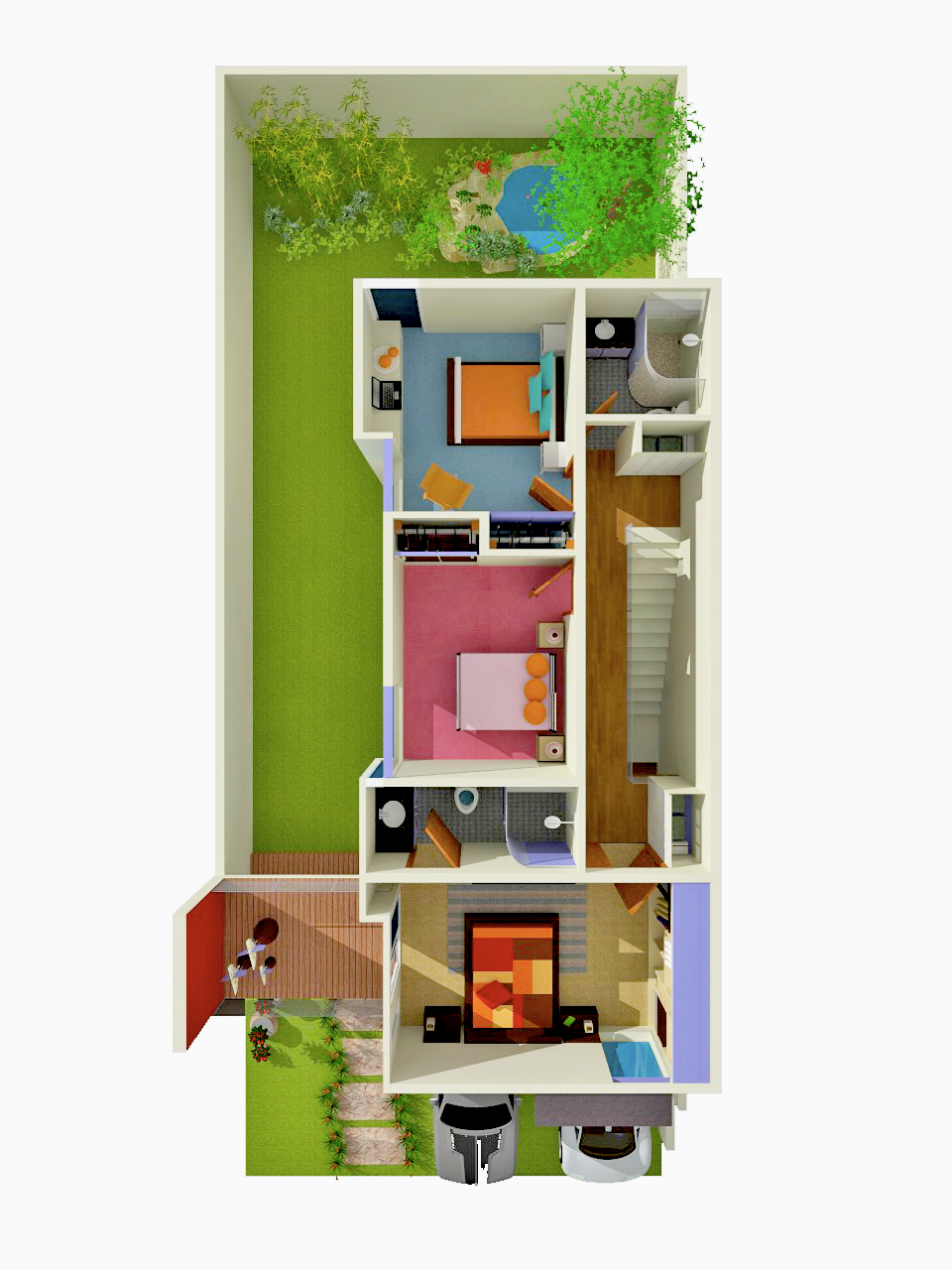 3m Fondo en Jardín
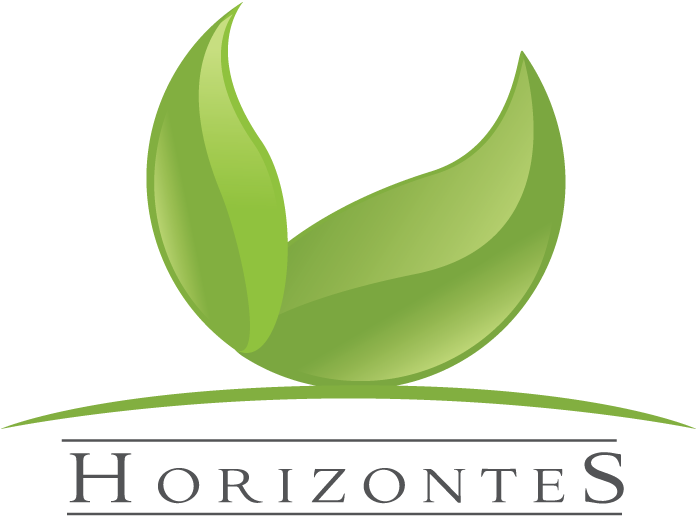 Planta baja
Planta alta
Tipología: B
Terreno 160m2  8 m x 20m/ Construcción 164 m2
Planos orientativos de la vivienda
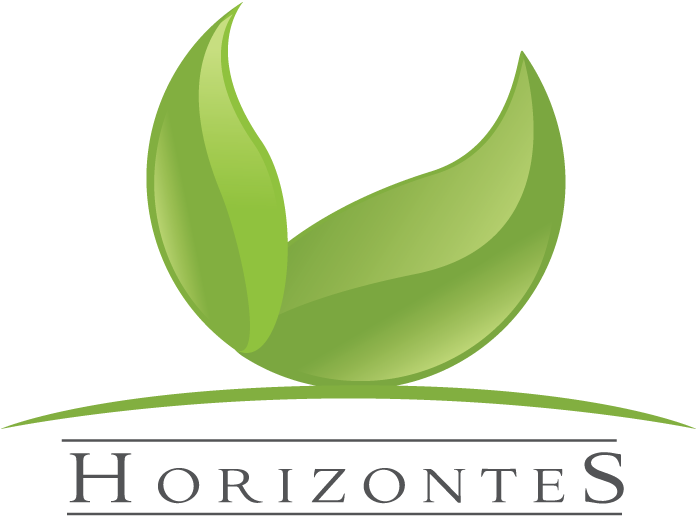 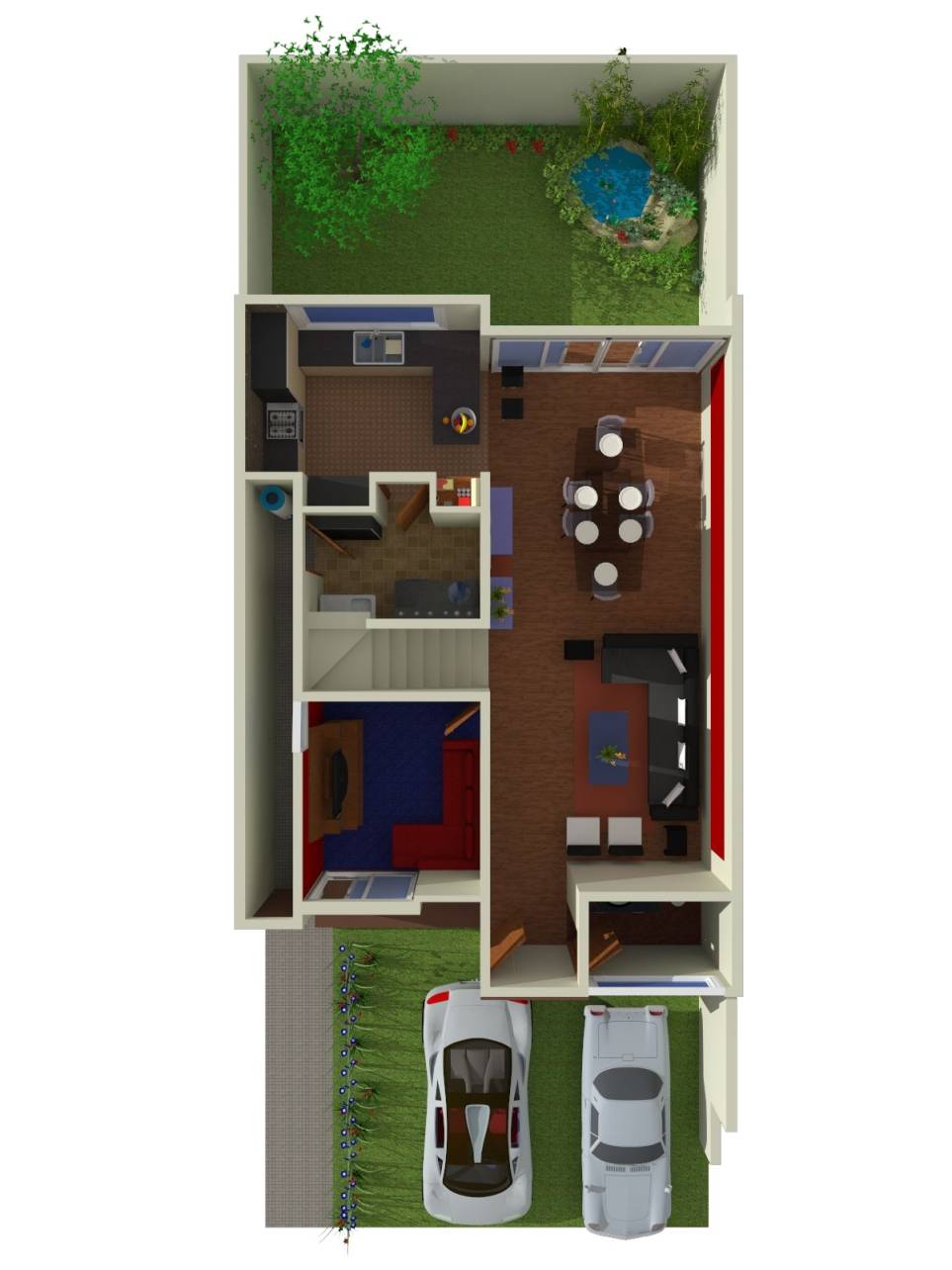 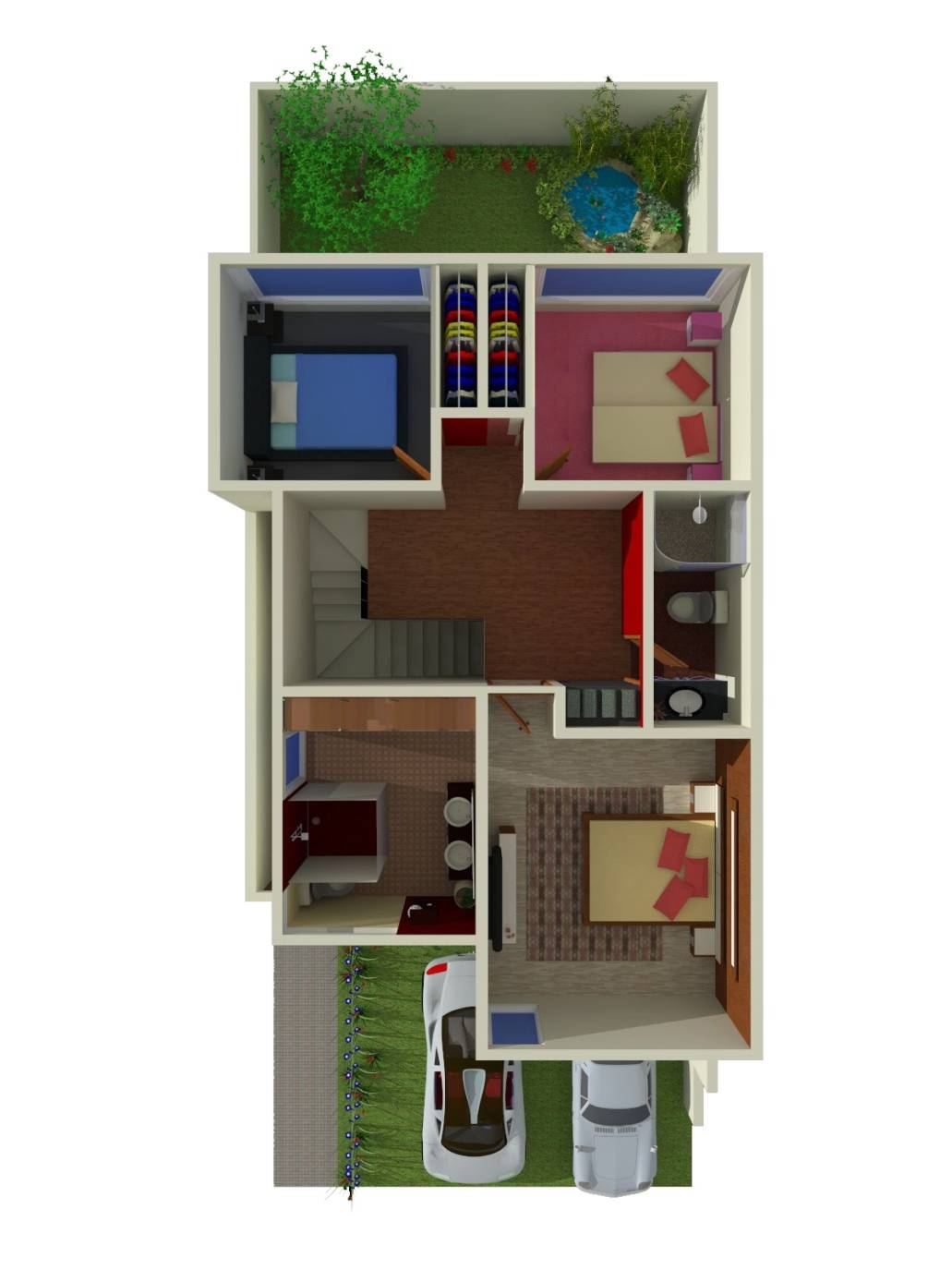 4m Fondo en Jardín
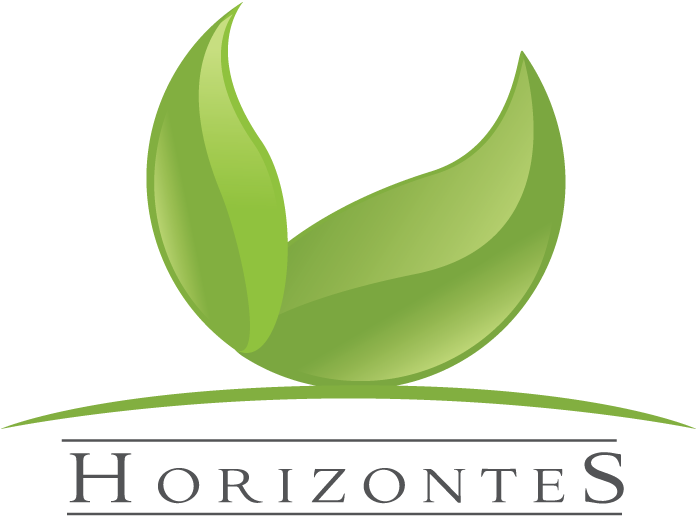 Planta baja
Planta alta
Sembrado Habitacional
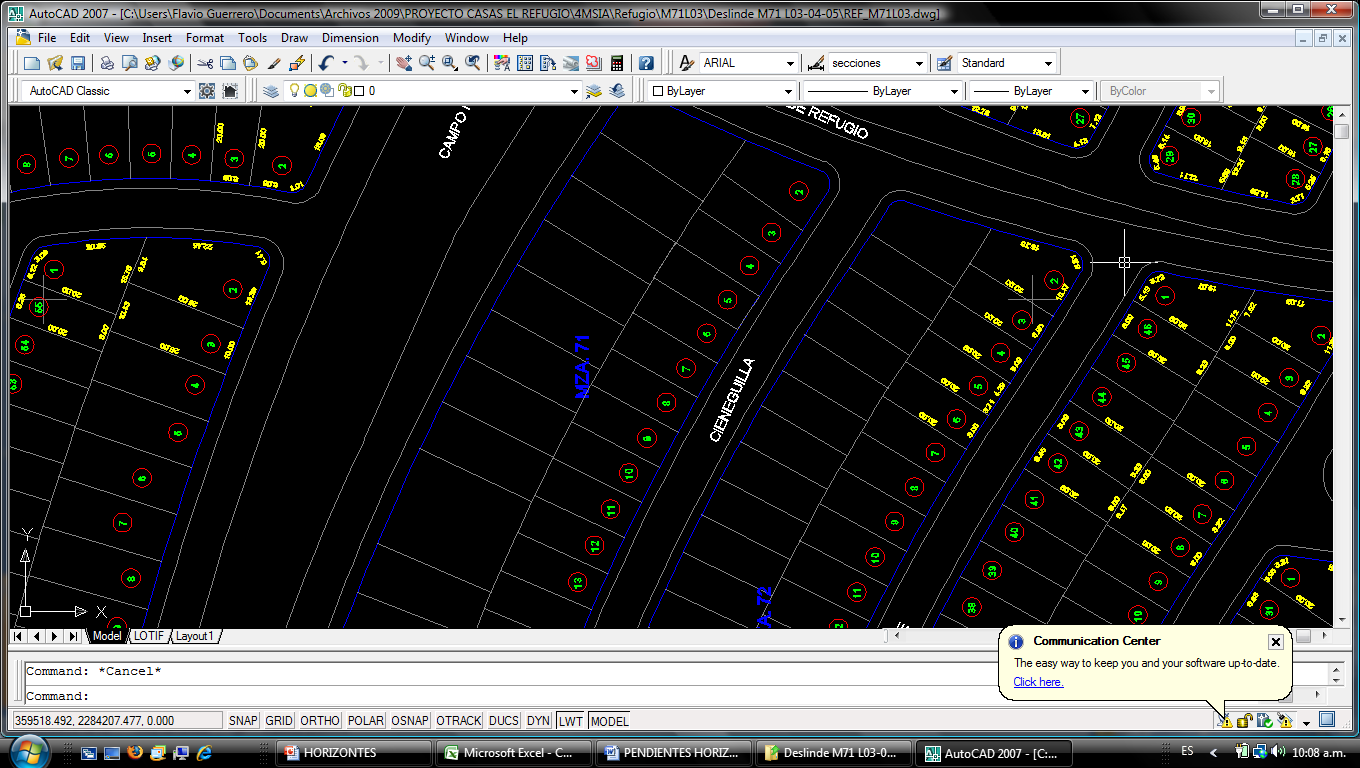 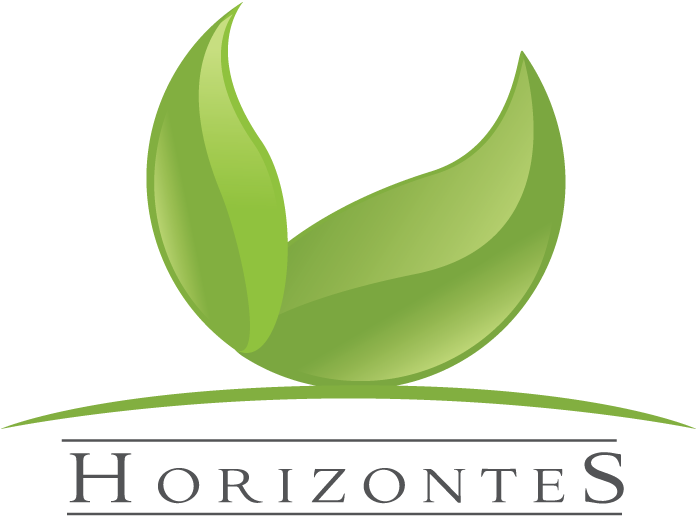 A
B
A
B
A
B
A
B
A
B
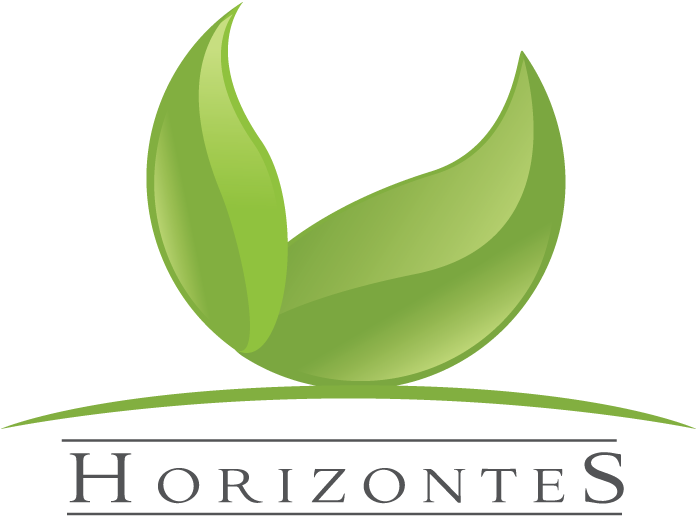 Acabados de Entrega
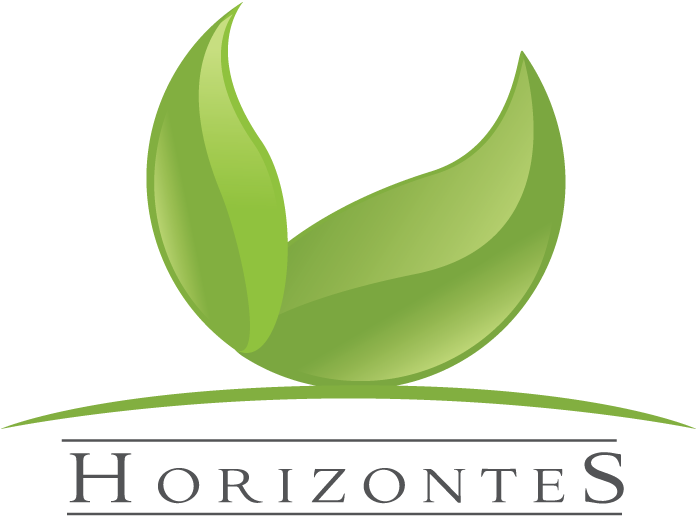 Pisos en sala, comedor, cocina y baños:
Porcelanato Español de Primera Calidad.
Pisos en recámaras:
Piso Laminado 7 mm texturizado con bisel.
Muros en sala y recámaras principal:
Color Blanco.
Azulejo en baños (pisos y áreas húmedas):
Porcelanato Español de Primera Calidad.
Cocina equipada con granito
Cancelería en baños:
Vidrios Templados.
Jardines:
Pasto y Arreglos de Jardín
Iluminación:
Incluye Luminarias Ahorradores.
No incluye: persianas,  ni espejos.
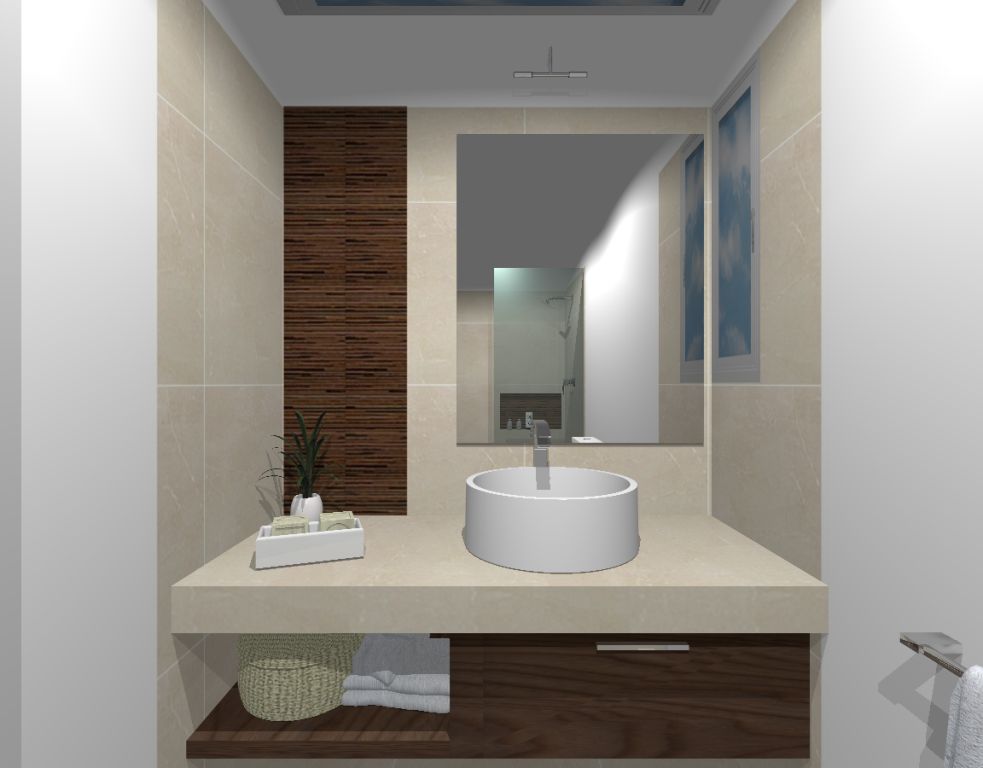 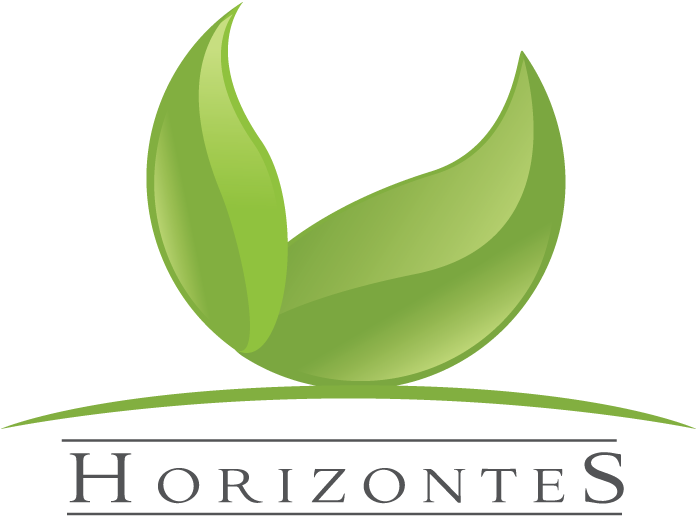 Precios y fechas de entrega
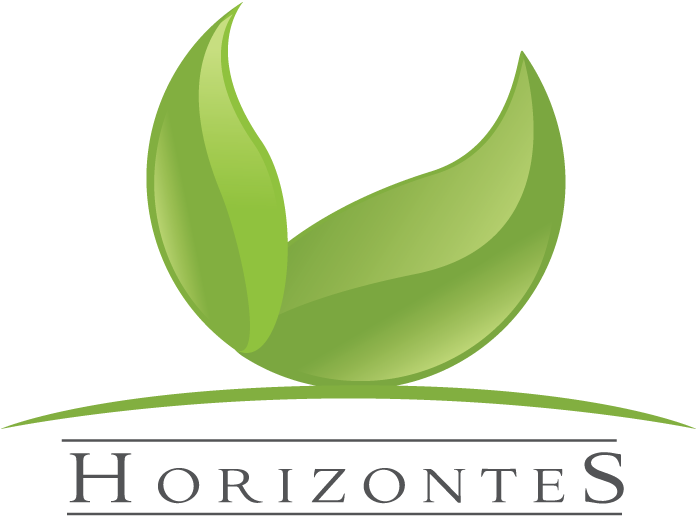 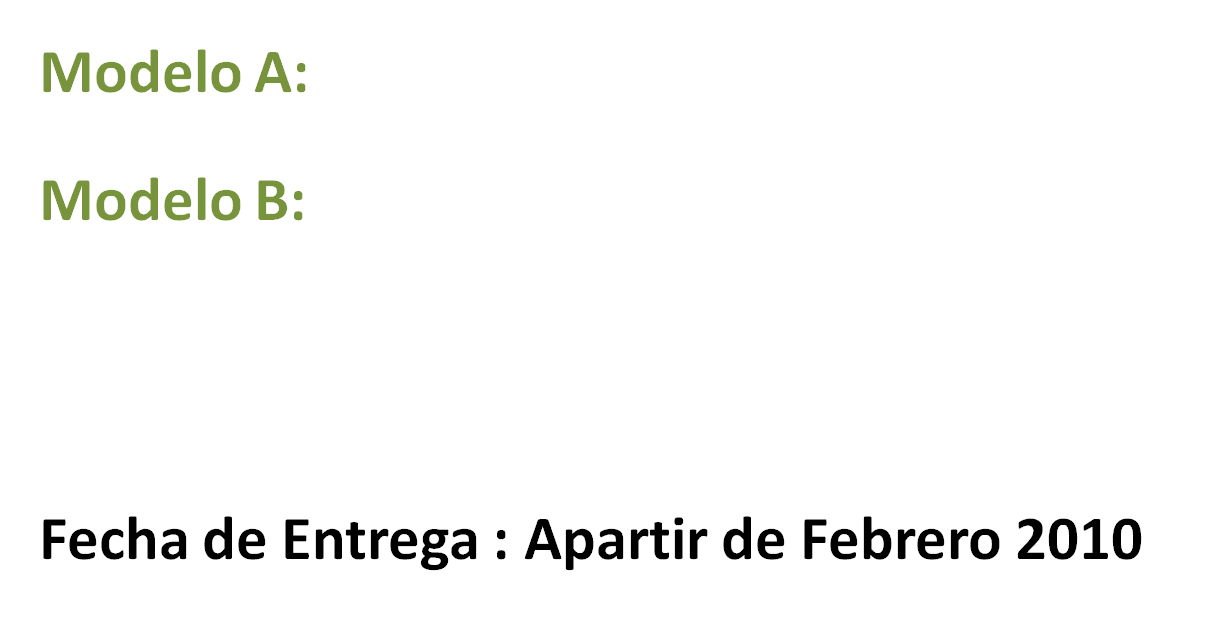 $1,395,000.00
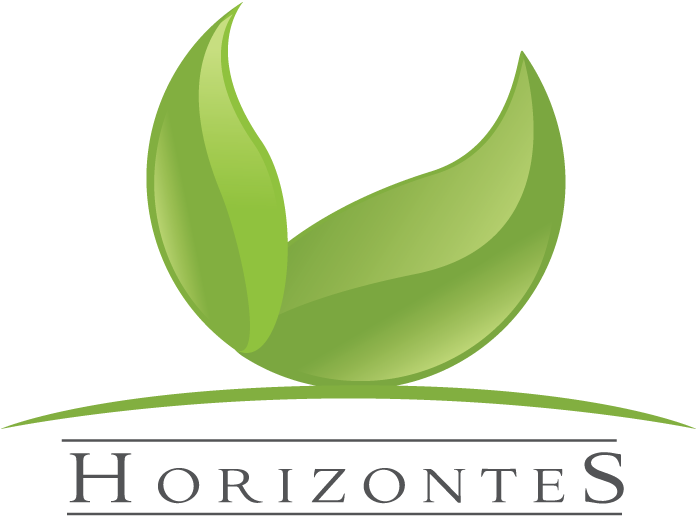